Analyse des évaluations CP
Stéphanie De Faria                         CPC Auchel

Virginie Duquenoy                                EMF
Pistes de réflexion sur certains items ciblés
Incompréhension de certains résultats de la circonscription
Groupe de travail : pistes pour essayer de réduire les difficultés éprouvées
2
7 items
4 en maths
3 en français
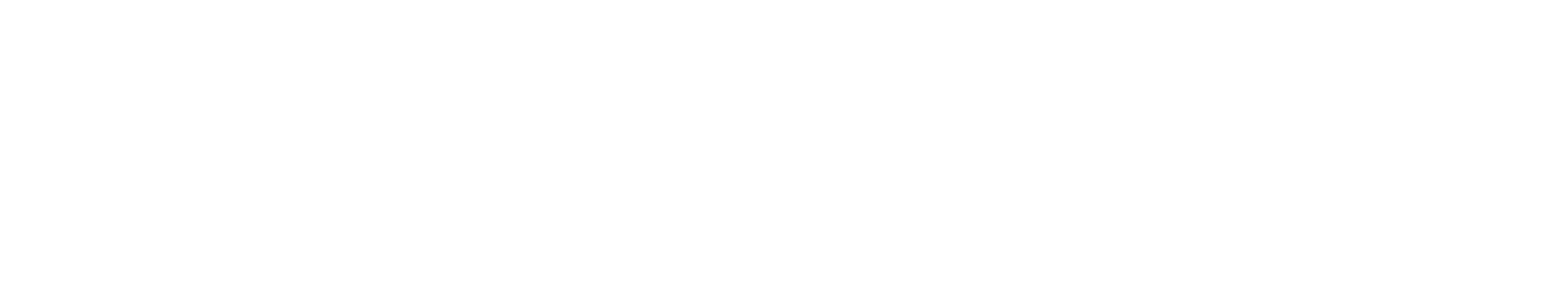 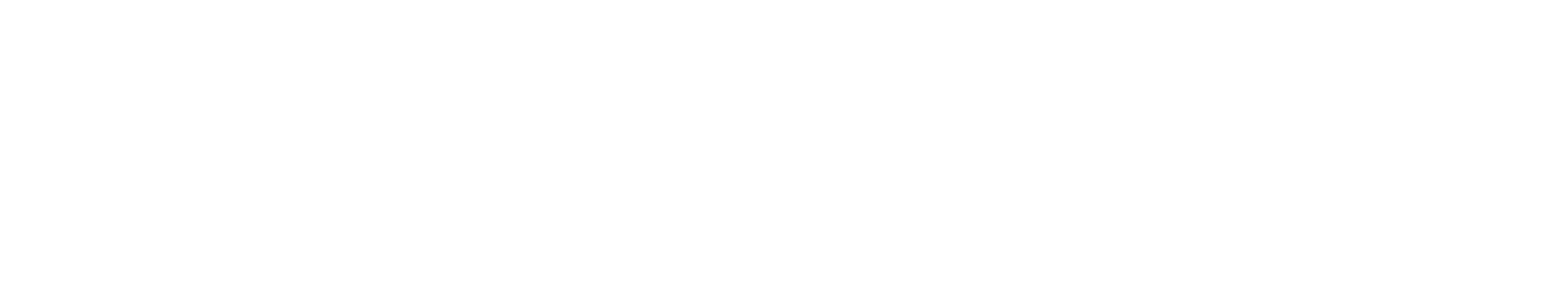 3
1. Mathématiques
Lire des nombres entiers jusque 10
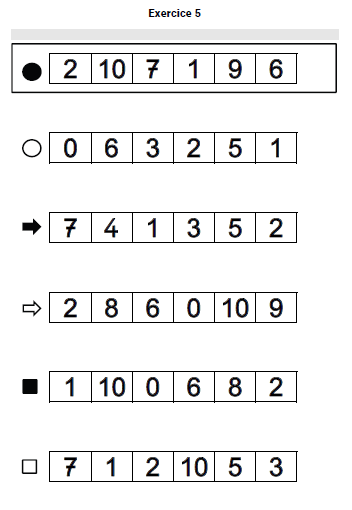 Lire des nombres entiers jusque 10
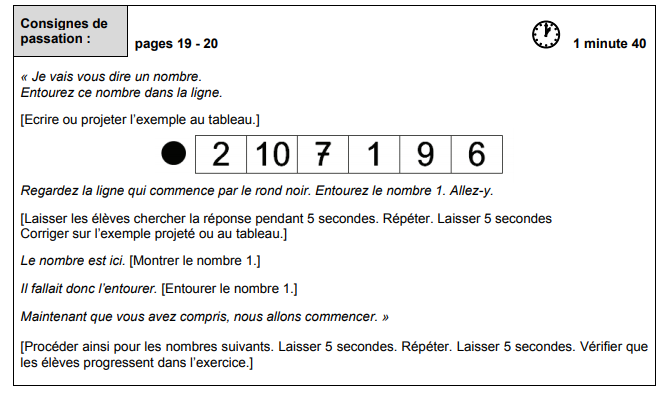 6
Compétence visée : 
 Lire des nombres entiers
jusque 10
Item évalué : 
 Associer les noms des nombres à leur écriture chiffrée
Exercice 5
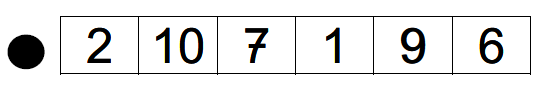 Type de difficultés rencontrées généralement par les élèves :

 L’élève reconnaît l’écriture chiffrée des nombres de 0 à 5 mais confond l’écriture des nombres entre 5 et 10.
 L’élève rencontre des difficultés liées à la discrimination visuelle (confond les graphies 6/9 ou 8/3) et/ou phonologique (entend six au lieu de dix).
 L’élève confond 1 et 10.
 L’élève semble avoir répondu au hasard.
 L’élève connaît la suite orale des nombres (au moins jusqu’à dix) mais commet des erreurs dans la reconnaissance de l’écriture chiffrée.
 L’élève ne connaît pas la comptine numérique (jusqu’à dix au moins)
Tâche de l’élève :
Entourer le nombre dicté dans la ligne.

Prise en compte des seuils : 
 à besoin : 0 à 6 items
 fragile : 7-8 items
 réussite : 9-10 items
Pourquoi ces résultats ? Pistes :
Conseils de passation :
Utiliser un cache pour ne laisser visible qu’une bande
8
Suggestions d’activités à prévoir en amont pour que l’élève soit prêt au type d’exercice
Proposer des lotos en ligne :
Bingo en ligne sur une bande plastifiée avec des anneaux avec des chiffres dans l’ordre, puis dans le désordre.
Proposer un travail sur fiche, avec une bande, puis plusieurs
Attention aux chiffres 2/5 et 6/9 qui sont parfois écrits en miroir
9
Comparer des nombres
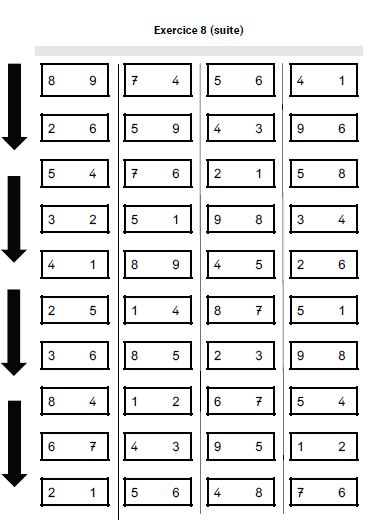 Comparer des nombres
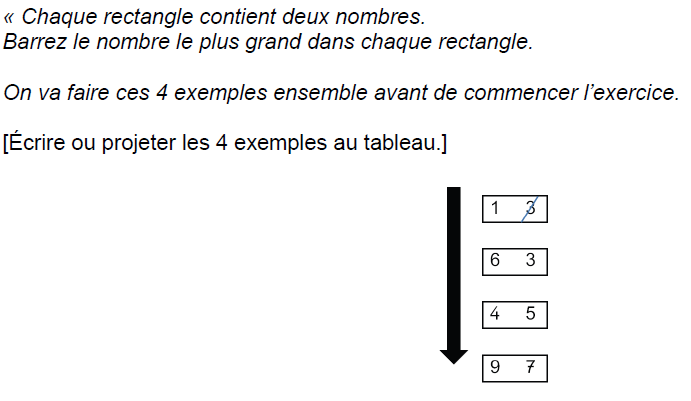 11
Compétence visée : 
 Être capable de comparer 
deux nombres à partir de leur 
écriture chiffrée.
Item évalué : 
 Comparer des nombres
Exercice 8
Type de difficultés rencontrées généralement par les élèves :

Difficultés à comparer deux nombres à partir de leur écriture chiffrée.

Difficultés avec la comparaison « plus grand que », « plus petit que ».

Difficulté à comprendre ce que représente l’ordre des nombres ou ne connaît pas la comptine numérique dans l’ordre.

Confusions liées à des difficultés de discrimination visuelle (2 et 5 ou 6 et 9).

Non connaissance  des chiffres
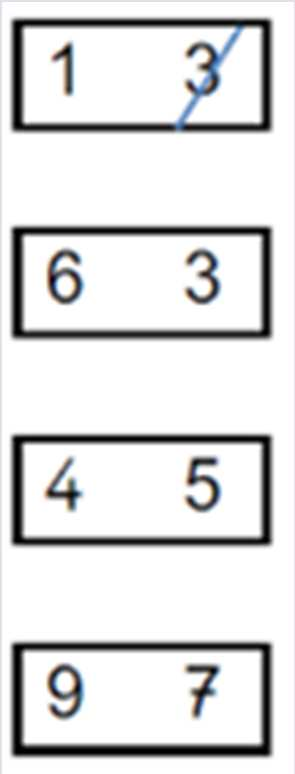 Tâche de l’élève :
Dans chaque paire de nombres, barrer le plus grand (exercice chronométré)

Prise en compte des seuils : 
 à besoin : 0 à 6 items
 fragile : 7-12 items
 réussite : 13-60 items
Suggestions d’activités à prévoir en amont pour que l’élève soit préparé au type d’exercice
Proposer des jeux permettant la comparaison de quantités, tel que le jeu de la bataille, des jeux de dés
Jouer à la bataille des chiffres (avec constellation derrière) (cf Maths à grands pas GS ; La carte retournée)
Comparer des quantités avec l’écriture chiffrée (pas seulement comme le jeu de bataille) sur fiche.
13
Suggestions d’activités à prévoir en amont pour que l’élève soit préparé au type d’exercice
Proposer pour un même type d’activité d’entourer, de barrer, de souligner
Proposer des exercices chronométrés, quelque soit le type d’activité
Apprendre à barrer à un trait et pas seulement une croix
14
Suggestions d’activités à prévoir en amont pour que l’élève soit préparé au type d’exercice
Travailler les notions « le plus, le moins », « le plus grand nombre, le plus petit nombre », « le plus grand, le plus petit »
Entraîner les élèves à travailler en colonnes.
Faire constituer des collections plus grandes, moins grandes, plus petites qu’une collection donnée.
15
Reproduire un assemblage
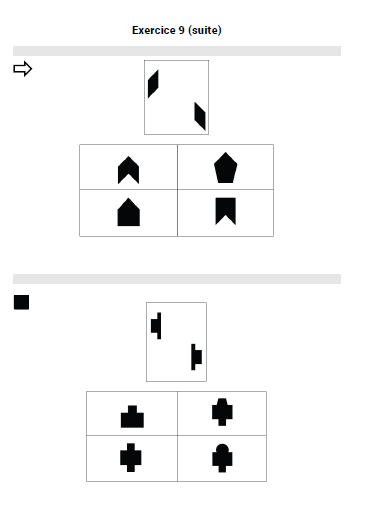 Reproduire un assemblage
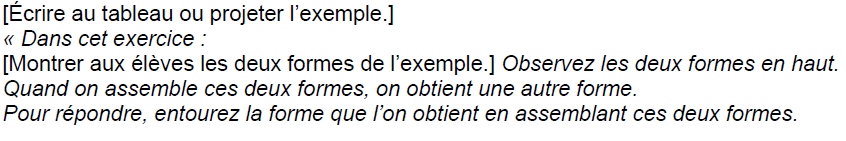 17
Compétence visée : 
 Être capable de visualiser et reproduire un assemblage
Item évalué : 
 Reproduire un assemblage
Exercice 9
Type de difficultés rencontrées généralement par les élèves :

• repérer perceptivement certaines propriétés : droite, angle, perpendicularité, parallélisme, espacement, alignement, symétrie

• repérer des orientations de formes

• « faire abstraction » de certaines propriétés (taille, couleur, forme...) et se centrer sur une seule caractéristique commune (alignement, espacement, orientation…)

• se représenter mentalement le résultat du déplacement virtuel d’un objet ou d’une figure

• concevoir mentalement  le tout et les parties d’une figure

• gérer, de manière générale, les informations Visio-spatiales
Tâche de l’élève :
Entourer la forme géométrique qui correspond à l’assemblage d’une paire de formes


Prise en compte des seuils : 
 à besoin : 1 item
 fragile : 2 items
 réussite : 3 et +items
Suggestions d’activités à prévoir en amont pour que l’élève soit préparé au type d’exercice
Dans les activités de type tangram : n’utiliser que 2 à 3 formes avec contraintes (cf animation Géométrie de Karine Vieque 2021)
CP | Mathématiques | Assemblages géométriques : le jeu du Tangram
https://www.weo.fr/video/cp-mathematiques-assembmages-geometriques-le-jeu-du-tangram/
CP | Mathématiques | Jeu du tangram : de la manipulation au tracé
https://www.weo.fr/video/cp-mathematiques-jeu-du-tangram-de-la-manipulation-au-trace/
19
Suggestions d’activités à prévoir en amont pour que l’élève soit préparé au type d’exercice
Faire un tableau de 4 formes et l’imprimer en deux exemplaires. Découper une des formes et proposer un exemplaire et la forme découpée à l’enfant. L’enfant doit imaginer à laquelle des 4 formes correspondront les deux parties de la forme découpée. Faire justifier : « Pourquoi tu as choisi cette forme ? Pourquoi pas celle-là ? »
20
Ecrire des nombres entiers
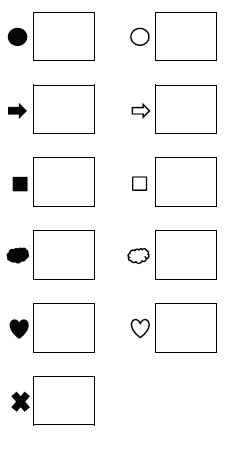 Ecrire des nombres entiers
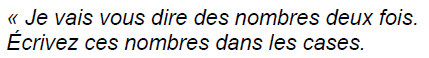 22
Compétence visée : 
 Ecrire des nombres sous la dictée
Item évalué : 
 Ecrire des nombres entiers
Exercice 14
Type de difficultés rencontrées généralement par les élèves :

L’élève n’a pas mémorisé le nom des nombres.

L’élève connaît le nom des nombres mais leur écriture en chiffre est erronée.

L’élève écrit correctement les nombres jusqu’à 5 mais commet des erreurs au-delà.

L’élève ne discrimine pas bien les sons proches (confusion six / dix).

L’élève écrit certains chiffres en « miroir » : à prendre en compte mais pas un défaut d’apprentissage mathématique
Tâche de l’élève :
Ecrire, sous la dictée, des nombres entiers en chiffres


Prise en compte des seuils : 
 à besoin : 0-6 items
 fragile :  7-9 items
 réussite :  10-11 items
Pourquoi ces résultats ? Pistes :
Conseils de passation :
Utiliser un cache pour ne laisser visible qu’une bande
24
Suggestions d’activités à prévoir en amont pour que l’élève soit préparé au type d’exercice
De façon hebdomadaire, dès le troisième trimestre de la PS (1, 2, 3), écrire des nombres sur ardoise. Même méthodologie que pour les lettres : écrire devant les élèves, faire verbaliser le ductus (imagé ou pas), donner un feedback sur l’écriture miroir des nombres (neurosciences, David Ducrocq « c’est ton cerveau qui te joue des tours »)
25
Suggestions d’activités à prévoir en amont pour que l’élève soit préparé au type d’exercice
Faire des dictées de nombres sur ardoise. Au début, les enfants ont le droit aux aides (bande numérique) lors de la dictée, puis doivent s’en détacher progressivement.
26
2. Français
Comprendre des mots lus par l’enseignant
COMPÉTENCE VISÉE Être capable de comprendre des mots sans autre aide que le langage entendu. Activité : écouter un mot puis entourer l’image correspondante parmi 4 propositions.
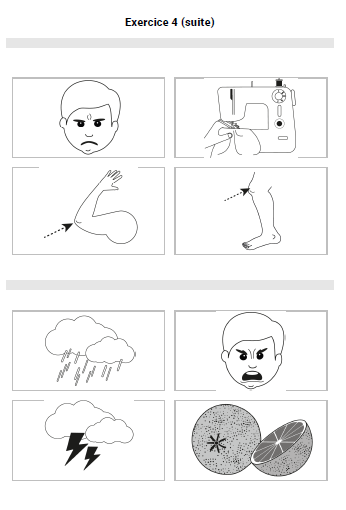 Comprendre des mots lus
 par l’enseignant
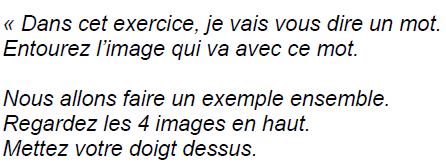 29
Suggestions d’activités à prévoir en amont pour que l’élève soit prêt au type d’exercice
Sur Weo : Le vocabulaire des émotions à travers les arts visuels. Mardi 16 juin 2020. Marie-Lise Hernu
Travailler « le tout et les parties » (exemple : vélo, guidon, pédale, selle).
Travailler les champs lexicaux suivants : météo, corps, émotions, verbes d’action, les métiers et le lexique associé.
30
Suggestions d’activités à prévoir en amont pour que l’élève soit prêt au type d’exercice
Proposer des devinettes avec des mots proches pour les sensibiliser à la prudence : café, cocher, cacher.
Démarche Apprentilangues https://apprentilangue.jimdo.com/
31
Manipuler des syllabes
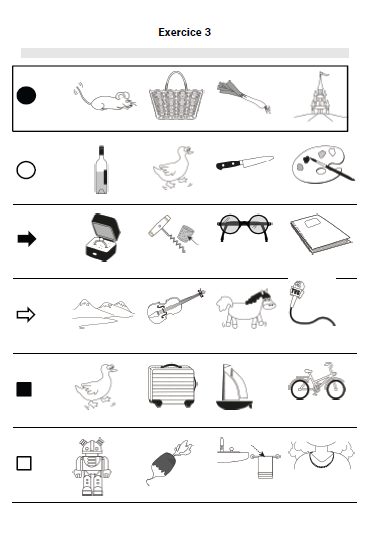 Manipuler des syllabes
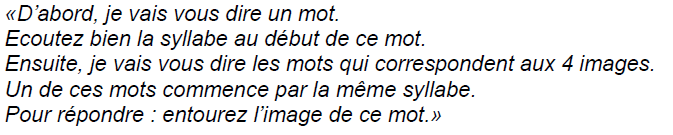 33
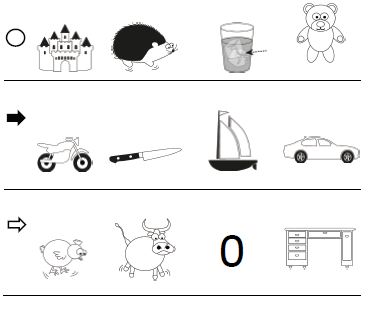 Manipuler des syllabes
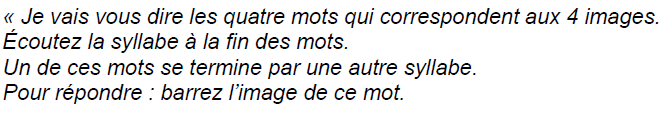 34
Pourquoi ces résultats ? Pistes :
Conseils de passation :
Utiliser un cache pour ne laisser visible qu’une bande
35
Suggestions d’activités à prévoir en amont pour que l’élève soit prêt au type d’exercice
Proposer un exercice en enlevant le « mot modèle »
S’amuser à travailler un pseudo-mot modèle pour se détacher du sens du mot.
Proposer des consignes identiques à celles des évaluations pour « forcer » l’attention.
36
Suggestions d’activités à prévoir en amont pour que l’élève soit prêt au type d’exercice
Proposer le même style d’exercices en fin d’année de GS.
https://www.reseau-canope.fr/notice/conscience-phonologique-a-lecole-maternelle.html
37
Suggestions d’activités à prévoir en amont pour que l’élève soit prêt au type d’exercice
Proposer des consignes identiques à celles des évaluations pour « forcer » l’attention.
Faire des jeux de l’intrus sur la syllabe finale sans identifier dans la consigne la syllabe visée
https://www.reseau-canope.fr/notice/conscience-phonologique-a-lecole-maternelle.html
38
Suggestions d’activités à prévoir en amont pour que l’élève soit prêt au type d’exercice
Proposer le même style d’exercices en fin d’année de GS.
https://www.reseau-canope.fr/notice/conscience-phonologique-a-lecole-maternelle.html
39
Manipuler des phonèmes
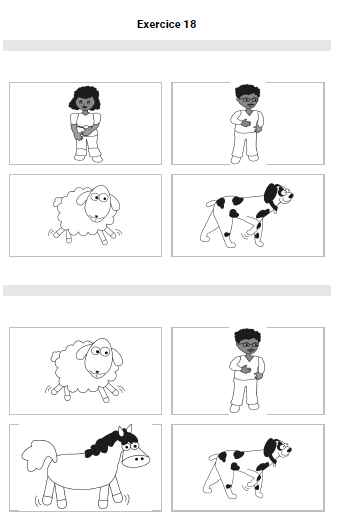 Manipuler des phonèmes
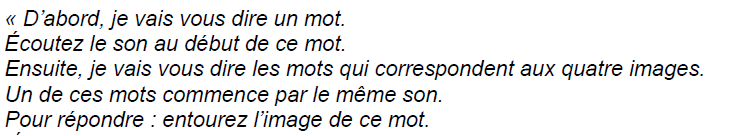 41
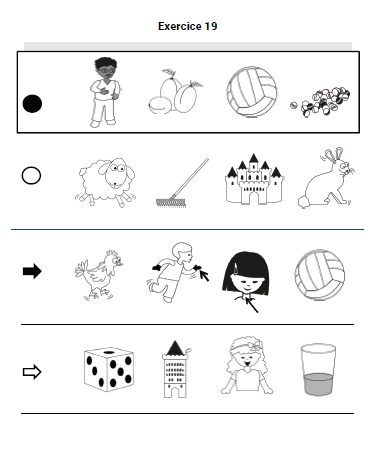 Manipuler des phonèmes
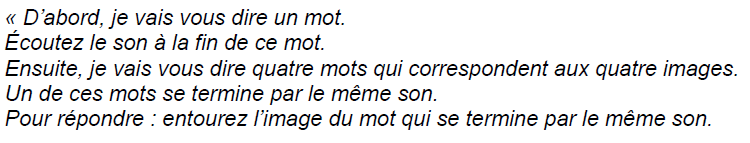 42
Suggestions d’activités à prévoir en amont pour que l’élève soit prêt au type d’exercice
Proposer des consignes identiques à celles des évaluations pour « forcer » l’attention.
Faire des jeux sans identifier dans la consigne les phonèmes visés.
« Théâtraliser » lors des entraînements les accentuations de syllabes, de phonèmes.
43
Suggestions d’activités à prévoir en amont pour que l’élève soit prêt au type d’exercice
Sur Weo : Entendre et discriminer des phonèmes : jeudi 28 mai 2020
Sur Weo : Phonologie les phonèmes en rime et en attaque : 20 avril 2020 de Johanne Levant
Sur Weo : Phonologie et éducation musicale. Lundi 4 mai 2020 de Anne-Sophie Caron
44
Suggestions d’activités à prévoir en amont pour que l’élève soit prêt au type d’exercice
https://www.reseau-canope.fr/notice/conscience-phonologique-a-lecole-maternelle.html
45